Chapter 3 - Stoichiometry
Copyright ©2017 Cengage Learning. All Rights Reserved.
Table of contents
(3.1)	Counting by weighing
(3.2)	Atomic masses
(3.3)	The mole
(3.4)	Molar mass
(3.6)	Percent composition of compounds
(3.7)	Determining the formula of a compound
Table of contents (Continued)
(3.8)	Chemical equations
(3.9)	Balancing chemical equations
(3.10)	Stoichiometric calculations: Amounts of 			reactants and products
(3.11)	The concept of limiting reactant
Chemical Stoichiometry
The study of quantities of materials consumed and produced in chemical reactions
Requires the understanding of the concept of relative atomic masses
Copyright © Cengage Learning. All rights reserved
4
An Overview of Stoichiometry
The average mass of objects is required to count the objects by weighing
Objects behave as though they are all identical
Chemists deal with samples of matter that contain huge numbers of atoms 
Number of atoms in a sample can be determined by finding its mass
Copyright © Cengage Learning. All rights reserved
5
Figure 3.1 - Schematic Diagram of a Mass Spectrometer
Mass Spectrometer and the Mass of an Ion
In a mass spectrometer, the amount of path deflection of an ion depends on its mass
Massive ions are deflected in the smallest amount
Causes separation of ions 
Position where the ions hit the detector plate provides accurate values of their relative masses
Copyright © Cengage Learning. All rights reserved
7
Average Atomic Mass of Elements
Atomic mass or average mass of an element 
All elements occur in nature as mixtures of isotopes
Atomic masses of all elements are average values based on the isotopic composition of naturally occurring elements
Copyright © Cengage Learning. All rights reserved
8
Average Atomic Mass of Carbon
Natural carbon is a mixture of three isotopes - 12C, 13C, and 14C
Atomic mass of carbon is an average value of the three isotopes 
Natural carbon is composed of:
98.89% 12C atoms (mass = 12 u) 
1.11% 13C atoms (mass = 13.003355 u)
Copyright © Cengage Learning. All rights reserved
9
Average Atomic Mass of Carbon (Continued)
The average atomic mass of natural carbon can be calculated as follows:



For stoichiometric purposes, assume that carbon is composed of only one type of atom with a mass of 12.01
Copyright © Cengage Learning. All rights reserved
10
Uses of Mass Spectrometer
Helps determine accurate mass values for individual atoms 
Ascertains the isotopic composition of naturally occurring elements
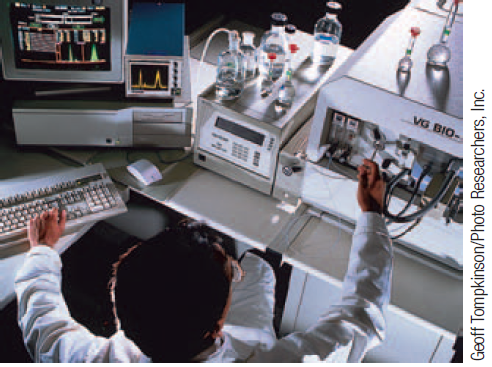 Exercise
An element consists of:
1.40% of an isotope with mass 203.973 u
24.10% of an isotope with mass 205.9745 u
22.10% of an isotope with mass 206.9759 u
52.40% of an isotope with mass 207.9766 u
Calculate the average atomic mass, and identify the element
Mass = 207.2 u
The element is lead (Pb)
Copyright © Cengage Learning. All rights reserved
12
Example 3.1 - The Average Mass of an Element
When a sample of natural copper is vaporized and injected into a mass spectrometer, the results shown in the graph are obtained
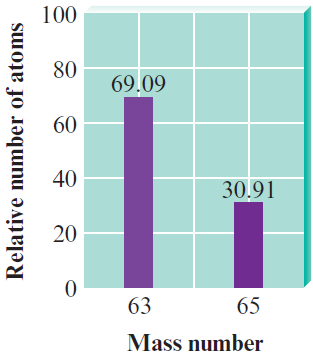 Use these data to compute the average mass of natural copper
The mass values for 63Cu and 65Cu are 62.93 u and 64.93 u, respectively
Example 3.1 - Solution
Where are we going?
To calculate the average mass of natural copper
What do we know?
63Cu mass = 62.93 u
65Cu mass = 64.93 u
How do we get there?
As shown by the graph, of every 100 atoms of natural copper, 69.09 are 63Cu and 30.91 are 65Cu
Example 3.1 - Solution (Continued 1)
Thus, the mass of 100 atoms of natural copper is



The average mass of a copper atom is


This mass value is used in doing calculations involving the reactions of copper
Example 3.1 - Solution (Continued 2)
Reality check
The answer of 63.55 u is between the masses of the atoms that make up natural copper
This makes sense
The answer could not be smaller than 62.93 u or larger than 64.93 u
Mole (mol)
Number of carbon atoms in exactly 12 grams of pure 12C
Determined to be 6.02214 ×1023 using the technique of mass spectrometry 
Avogadro’s number: 1 mole of something consists of 6.022 ×1023 units of that substance
Copyright © Cengage Learning. All rights reserved
17
Figure 3.4 - One Mole Samples of Several Elements
Critical Thinking
What if you were offered $1 million to count from 1 to 6 × 1023 at a rate of one number each second?
Determine your hourly wage
Would you do it? Could you do it?
Using the Mole in Chemical Calculations
Avogadro's number is defined as the number of atoms in exactly 12 g of 12C
1 mol C = 6.022×1023 atoms 
12.01-g sample of natural carbon contains 6.022×1023 atoms
Using the Mole in Chemical Calculations (Continued)
Ratio of masses of both samples - 12 g/12.01 g
Ratio of masses of individual components - 12 u/12.01 u
Therefore, both samples contain the same number of atoms
Table 3.1 - Comparison of 1 Mole Samples of Various Elements
Defining the Mole
Sample of a natural element whose mass equals the element’s atomic mass expressed in grams contains 1 mole of atoms 
Relationship between the atomic mass unit and the gram:
Exact number
Critical Thinking
What if you discovered Avogadro’s number was not 6.02×1023 but 3.01×1023?
Would this affect the relative masses given on the periodic table?
If so, how? 
If not, why not?
Interactive Example 3.5 - Calculating the Number of Moles and Mass
Cobalt (Co) is a metal that is added to steel to improve its resistance to corrosion
Calculate both the number of moles in a sample of cobalt containing 5.00 × 1020 atoms and the mass of the sample
Interactive Example 3.5 - Solution
Where are we going?
To calculate the number of moles and the mass of a sample of Co
What do we know?
Sample contains 5.00 × 1020 atoms of Co
Interactive Example 3.5 - Solution (Continued 1)
How do we get there?
Note that the sample of 5.00 × 1020 atoms of cobalt is less than 1 mole (6.022 × 1023 atoms) of cobalt
What fraction of a mole it represents can be determined as follows:
Interactive Example 3.5 - Solution (Continued 2)
Since the mass of 1 mole of cobalt atoms is 58.93 g, the mass of 5.00 × 1023 atoms can be determined as follows:
Interactive Example 3.5 - Solution (Continued 3)
Reality check
The sample contains 5 × 1020 atoms, which is approximately 1/1000 of a mole
The sample should have a mass of about (1/1000)(58.93) 0.06
The answer of ~ 0.05 makes sense
Exercise
Diamond is a natural form of pure carbon
What number of atoms of carbon are in a 1.00-carat diamond (1.00 carat = 0.200 g)?
1.00×1022 atoms C
Copyright © Cengage Learning. All rights reserved
30
Molar Mass - An Introduction
Mass in grams of one mole of a substance 
Obtained by finding the sum of masses of a compound’s constituent atoms
Example - Mass of 1 mole of methane (CH4) can be computed by summing the masses of C and H
Mass of 1 mol of C = 12.01 g
Mass of 4 mol of H = 4×1.008 g = 4.03 g
Therefore, mass of 1 mol CH4 = 16.04 g
Copyright © Cengage Learning. All rights reserved
31
Interactive Example 3.7 - Calculating Molar Mass II
Calcium carbonate (CaCO3), also called calcite, is the principal mineral found in limestone, marble, chalk, pearls, and the shells of marine animals such as clams
Calculate the molar mass of calcium carbonate
A certain sample of calcium carbonate contains 4.86 moles
What is the mass in grams of this sample? What is the mass of the CO32– ions present?
Interactive Example 3.7 - Solution (a)
Calcium carbonate is an ionic compound composed of Ca2+ and CO32– ions
In 1 mole of calcium carbonate, there are 1 mole of Ca2+ ions and 1 mole of CO32– ions
Molar mass is calculated by summing the masses of the components
Interactive Example 3.7 - Solution (a) (Continued)
1 Ca2+:		1 × 40.08 g	= 	40.08 g
1 CO32–:	
1 C:		1 × 12.01 g	=	12.01 g
3 O: 		3 × 16.00 g	=	48.00 g

Mass of 1 mol CaCO3 		=	100.09 g

Thus, the mass of 1 mole of CaCO3 (1 mole of Ca2+ plus 1 mole of CO32–) is 100.09 g
This is the molar mass
Interactive Example 3.7 - Solution (b)
The mass of 1 mole of CaCO3 is 100.09 g
The sample contains nearly 5 moles, or close to 500 g
The exact amount is determined as follows:
Interactive Example 3.7 - Solution (b) (Continued 1)
To find the mass of carbonate ions (CO32–) present in this sample, realize that 4.86 moles of CaCO3 contains 4.86 moles of Ca2+ ions and 4.86 moles of CO32– ions
The mass of 1 mole of CO32– ions is calculated as follows:
1 C:	1 × 12.01	=	12.01 g
3 O:	3 × 16.00	=	48.00 g
Mass of 1 mol CO32– 	=	60.01 g
Interactive Example 3.7 - Solution (b) (Continued 2)
Thus, the mass of 4.86 moles of CO32– ions is
Interactive Example 3.8 - Molar Mass and Numbers of Molecules
Isopentyl acetate (C7H14O2) is the compound responsible for the scent of bananas
Interestingly, bees release about 1 μg (1 × 10–6 g) of this compound when they sting
The resulting scent attracts other bees to join the attack
How many molecules of isopentyl acetate are released in a typical bee sting? 
How many atoms of carbon are present?
Interactive Example 3.8 - Solution
Where are we going?
To calculate the number of molecules of isopentyl acetate and the number of carbon atoms in a bee sting
What do we know?
Mass of isopentyl acetate in a typical bee sting is 1 microgram = 1 ×10–6 g
Interactive Example 3.8 - Solution (Continued 1)
How do we get there?
Since we are given a mass of isopentyl acetate and want to find the number of molecules, we must first compute the molar mass of C7H14O2
Interactive Example 3.8 - Solution (Continued 2)
This means that 1 mole of isopentyl acetate (6.022×1023 molecules) has a mass of 130.18 g
To find the number of molecules released in a sting, we must first determine the number of moles of isopentyl acetate in 1×10–6 g
Interactive Example 3.8 - Solution (Continued 3)
Since 1 mole is 6.022 × 1023 units, we can determine the number of molecules
Interactive Example 3.8 - Solution (Continued 4)
To determine the number of carbon atoms present, we must multiply the number of molecules by 7, since each molecule of isopentyl acetate contains seven carbon atoms
Interactive Example 3.8 - Solution (Continued 5)
Note
In keeping with our practice of always showing the correct number of significant figures, we have rounded after each step
However, if extra digits are carried throughout this problem, the final answer rounds to 3×1016
Exercise
Calculate the molar mass of the following substances:
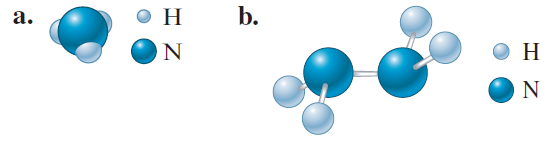 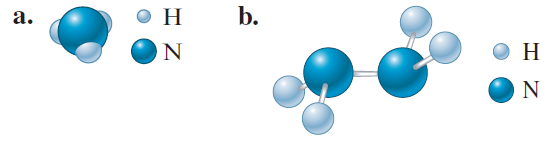 17.03 g/mol
32.05 g/mol
Copyright © Cengage Learning. All rights reserved
45
Exercise (Continued)
What number of atoms of nitrogen are present in 1.00 g of each of the following compounds?
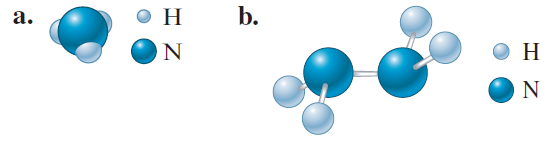 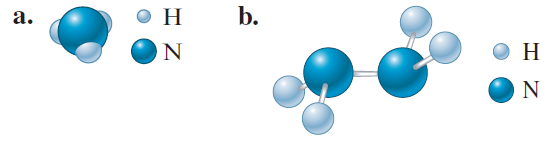 3.54×1022 atoms
3.76×1022 atoms
Copyright © Cengage Learning. All rights reserved
46
Methods of Describing a Compound’s Composition
In terms of the numbers of the compound’s atoms 
In terms of mass percent (weight percent)
Copyright © Cengage Learning. All rights reserved
47
Interactive Example 3.9 - Calculating Mass Percent
Carvone is a substance that occurs in two forms having different arrangements of the atoms but the same molecular formula (C10H14O) and mass
One type of carvone gives caraway seeds their characteristic smell, and the other type is responsible for the smell of spearmint oil
Compute the mass percent of each element in carvone
Interactive Example 3.9 - Solution
Where are we going?
To find the mass percent of each element in carvone
What do we know?
Molecular formula is C10H14O
What information do we need to find the mass percent?
Mass of each element (we’ll use 1 mole of carvone)
Molar mass of carvone
Interactive Example 3.9 - Solution (Continued 1)
How do we get there?
Determine the mass of each element in 1 mole of C10H14O
Interactive Example 3.9 - Solution (Continued 2)
What is the molar mass of C10H14O?




What is the mass percent of each element?
Find the fraction of the total mass contributed by each element and convert it to a percentage
Interactive Example 3.9 - Solution (Continued 3)
Reality check
The percentages add up to 100%
Exercise
Calculate the percent composition by mass of the following compounds that are important starting materials for synthetic polymers:
C3H4O2 (acrylic acid, from which acrylic plastics are made)

C4H6O2 (methyl acrylate, from which Plexiglas is made)
50.00% C, 5.595% H, and 44.41% O
55.80% C, 7.025% H, and 37.18% O
Copyright © Cengage Learning. All rights reserved
53
Determining the Formula of a Compound
Weigh the sample of the compound 
Decompose the sample into its constituent elements or react it with oxygen
Combustion device
Used to analyze substances for hydrogen and carbon 
Helps determine the mass percent of each element in a compound
Copyright © Cengage Learning. All rights reserved
54
Figure 3.5 - A Schematic Diagram of a Combustion Device
Empirical Formula
Any molecule that can be represented as (CH5N)n has the empirical formula CH5N
n - Integer
Molecular formula: Exact formula of the molecules present in a substance
Requires the knowledge of the molar mass
Copyright © Cengage Learning. All rights reserved
56
Problem-Solving Strategy - Empirical Formula Determination
Mass percentage gives the number of grams of a particular element per 100 g of compound
Therefore, base the calculation on 100 g of compound
Each percent will then represent the mass in grams of that element
Determine the number of moles of each element present in 100 g of compound 
Use the atomic masses of the elements present
Problem-Solving Strategy - Empirical Formula Determination (Continued)
Divide each value of the number of moles by the smallest of the values
If each resulting number is a whole number (after appropriate rounding), these numbers represent the subscripts of the elements in the empirical formula
If the numbers obtained are not whole numbers, multiply each number by an integer so that the results are all whole numbers
Critical Thinking
One part of the problem-solving strategy for empirical formula determination is to base the calculation on 100 g of compound
What if you chose a mass other than 100 g? 
Would this work? 
What if you chose to base the calculation on 100 moles of compound? 
Would this work?
Problem-Solving Strategy - Determining Molecular Formula from Empirical Formula
Obtain the empirical formula
Compute the mass corresponding to the empirical formula
Calculate the ratio
Problem-Solving Strategy - Determining Molecular Formula from Empirical Formula (Continued)
Number of empirical formula units in one molecule is represented by the integer from the previous step
Molecular formula results when the empirical formula subscripts are multiplied by this integer
This procedure is summarized as follows:
Interactive Example 3.11 - Determining Empirical and Molecular Formulas II
A white powder is analyzed and found to contain 43.64% phosphorus and 56.36% oxygen by mass
The compound has a molar mass of 283.88 g/mol
What are the compound’s empirical and molecular formulas?
Interactive Example 3.11 - Solution
Where are we going?
To find the empirical and molecular formulas for the given compound
What do we know?
Percent of each element
Molar mass of the compound is 283.88 g/mol
Interactive Example 3.11 - Solution (Continued 1)
What information do we need to find the empirical formula?
Mass of each element in 100.00 g of compound
Moles of each element
How do we get there?
What is the mass of each element in 100.00 g of compound?
		Mass of P = 43.64 g	Mass of O = 56.36 g
Interactive Example 3.11 - Solution (Continued 2)
What are the moles of each element in 100.00 g of compound?
Interactive Example 3.11 - Solution (Continued 3)
What is the empirical formula for the compound?
Dividing each mole value by the smaller one gives:



This yields the formula PO2.5
Since compounds must contain whole numbers of atoms, the empirical formula should contain only whole numbers
To obtain the simplest set of whole numbers, we multiply both numbers by 2 to give the empirical formula P2O5
Interactive Example 3.11 - Solution (Continued 4)
What is the molecular formula for the compound?
Compare the empirical formula mass to the molar mass






The molecular formula is (P2O5)2, or P4O10
Interactive Example 3.11 - Solution (Continued 5)
Note - The structural formula for this interesting compound is given below
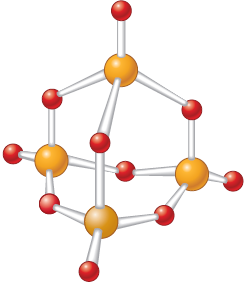 Exercise
A compound contains 47.08% carbon, 6.59% hydrogen, and 46.33% chlorine by mass
Molar mass of the compound is 153 g/mol
What are the empirical and molecular formulas of the compound?
Empirical formula - C3H5Cl
Molecular formula - C6H10Cl2
Copyright © Cengage Learning. All rights reserved
69
Problem-Solving Strategy - Determining Molecular Formula from Mass Percent and Molar Mass
Use the mass percentages and the molar mass to determine the mass of each element present in 1 mole of compound 
Compute the number of moles of each element present in 1 mole of compound 
Integers in this step represent the subscripts in the molecular formula
Interactive Example 3.12 - Determining a Molecular Formula
Caffeine, a stimulant found in coffee, tea, and chocolate, contains 49.48% carbon, 5.15% hydrogen, 28.87% nitrogen, and 16.49% oxygen by mass and has a molar mass of 194.2 g/mol
Determine the molecular formula of caffeine
Interactive Example 3.12 - Solution
Where are we going?
To find the molecular formula for caffeine
What do we know?
Percent of each element
49.48% C
28.87% N
5.15% H
16.49% O
Molar mass of caffeine is 194.2 g/mol
Interactive Example 3.12 - Solution (Continued 1)
What information do we need to find the molecular formula?
Mass of each element (in 1 mole of caffeine)
Mole of each element (in 1 mole of caffeine)
How do we get there?
What is the mass of each element in 1 mole (194.2 g) of caffeine?
Interactive Example 3.12 - Solution (Continued 2)
Interactive Example 3.12 - Solution (Continued 3)
What are the moles of each element in 1 mole of caffeine?
Interactive Example 3.12 - Solution (Continued 4)
Rounding the numbers to integers gives the molecular formula for caffeine: C8H10N4O2
Chemical Reactions
Chemical change involves the reorganization of atoms in one or more substances 
Atoms are neither created nor destroyed 
Represented by a chemical equation
Reactants: Presented on the left side of an arrow
Products: Presented on the right side of the arrow
Products
Reactants
Copyright © Cengage Learning. All rights reserved
77
Balancing a Chemical Equation
All atoms present in the reactants must be accounted for in the products that are formed
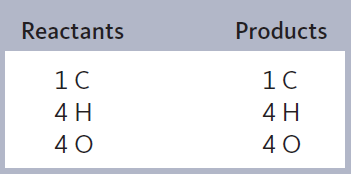 Information Provided by Chemical Equations
Nature of the reactants and products
Relative numbers of reactants and products
Indicated by coefficients in a balanced equation 
Physical states of reactants and products 
Mass remains constant
Atoms are conserved in a chemical reaction
Copyright © Cengage Learning. All rights reserved
79
Representing Physical States in a Chemical Equation
Things to Remember
Refrain from considering an unbalanced equation
Experimental observation determines the identities of the reactants and products of a reaction
Formulas of compounds must never be changed while balancing a chemical equation 
Do not change subscripts, and do not add or subtract atoms from a formula
Copyright © Cengage Learning. All rights reserved
81
Critical Thinking
What if a friend was balancing chemical equations by changing the values of the subscripts instead of using the coefficients? 
How would you explain to your friend that this was the wrong thing to do?
Problem-Solving Strategy - Writing and Balancing the Equation for a Chemical Reaction
Determine what reaction is occurring
Determine the reactants, the products, and the physical states involved
Write the unbalanced equation that summarizes the reaction
Copyright © Cengage Learning. All rights reserved
83
Problem-Solving Strategy - Writing and Balancing the Equation for a Chemical Reaction (Continued)
Balance the equation by inspection, starting with the most complicated molecule(s)
Determine what coefficients are necessary
The same number of each type of atom needs to appear on both reactant and product sides
Do not change the formulas of any of the reactants or products
Copyright © Cengage Learning. All rights reserved
84
Critical Thinking
One part of the problem-solving strategy for balancing chemical equations is “starting with the most complicated molecule” 
What if you started with a different molecule? 
Could you still eventually balance the chemical equation? 
How would this approach be different from the suggested technique?
Interactive Example 3.14 - Balancing a Chemical Equation II
At 1000°C, ammonia gas, NH3(g), reacts with oxygen gas to form gaseous nitric oxide, NO(g), and water vapor
This reaction is the first step in the commercial production of nitric acid by the Ostwald process
Balance the equation for this reaction
Interactive Example 3.14 - Solution
Steps 1 and 2
The unbalanced equation for the reaction is

Step 3
Since all the molecules in this equation are of about equal complexity, where we start in balancing it is rather arbitrary
Interactive Example 3.14 - Solution (Continued 1)
Let’s begin by balancing the hydrogen
A coefficient of 2 for NH3 and a coefficient of 3 for H2O give six atoms of hydrogen on both sides


The nitrogen can be balanced with a coefficient of 2 for NO
Interactive Example 3.14 - Solution (Continued 2)
Finally, note that there are two atoms of oxygen on the left and five on the right
The oxygen can be balanced with a coefficient of      for O2


Usual custom is to have whole-number coefficients
We simply multiply the entire equation by 2

Reality check - There are 4 N, 12 H, and 10 O on both sides, so the equation is balanced
Interactive Example 3.14 - Solution (Continued 3)
Visual representation of the balanced reaction
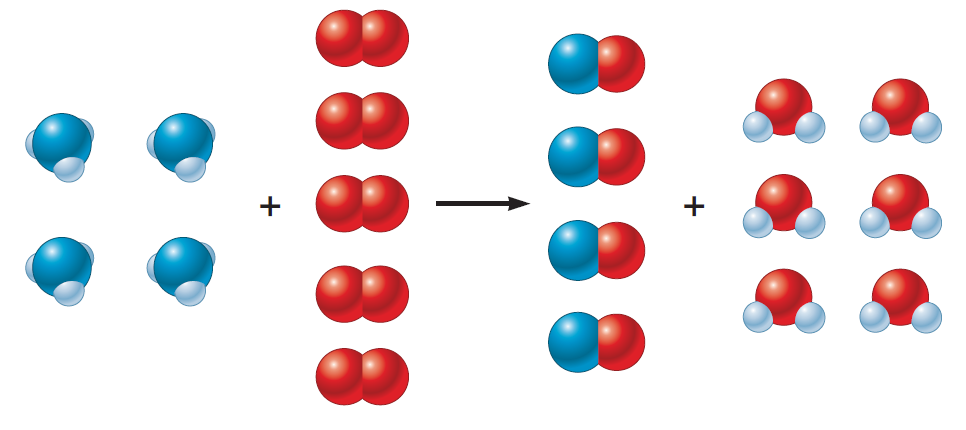 Exercise
Balance the following equations:
Problem-Solving Strategy - Calculating Masses of Reactants and Products in Reactions
Balance the equation for the reaction
Convert the known mass of the reactant or product to moles of that substance
Use the balanced equation to set up the appropriate mole ratios
Copyright © Cengage Learning. All rights reserved
92
Problem-Solving Strategy - Calculating Masses of Reactants and Products in Reactions (Continued)
Use the appropriate mole ratios to calculate the number of moles of the desired reactant or product
Convert from moles back to grams if required by the problem
Copyright © Cengage Learning. All rights reserved
93
Critical Thinking
Your lab partner has made the observation that you always take the mass of chemicals in lab, but then you use mole ratios to balance the equation
“Why not use the masses in the equation?” your partner asks
What if your lab partner decided to balance equations by using masses as coefficients? 
Is this even possible? 
Why or why not?
Interactive Example 3.15 - Chemical Stoichiometry I
Solid lithium hydroxide is used in space vehicles to remove exhaled carbon dioxide from the living environment by forming solid lithium carbonate and liquid water
What mass of gaseous carbon dioxide can be absorbed by 1.00 kg of lithium hydroxide?
Interactive Example 3.15 - Solution
Where are we going?
To find the mass of CO2 absorbed by 1.00 kg LiOH
What do we know?
Chemical reaction -
1.00 kg LiOH
What information do we need to find the mass of CO2?
Balanced equation for the reaction
Interactive Example 3.15 - Solution (Continued 1)
How do we get there?
What is the balanced equation?


What are the moles of LiOH?
To find the moles of LiOH, we need to know the molar mass
Interactive Example 3.15 - Solution (Continued 2)
Now we use the molar mass to find the moles of LiOH



What is the mole ratio between CO2 and LiOH in the balanced equation?
Interactive Example 3.15 - Solution (Continued 3)
What are the moles of CO2?


What is the mass of CO2 formed from 1.00 kg LiOH?




Thus, 920 g of CO2(g) will be absorbed by 1.00 kg of LiOH(s)
Exercise
Over the years, the thermite reaction has been used for welding railroad rails, in incendiary bombs, and to ignite solid-fuel rocket motors
The reaction is as follows:


What masses of iron(III) oxide and aluminum must be used to produce 15.0 g iron? What is the maximum mass of aluminum oxide that could be produced?
Copyright © Cengage Learning. All rights reserved
100
Exercise (Continued)
What masses of iron(III) oxide and aluminum must be used to produce 15.0 g iron? 


What is the maximum mass of aluminum oxide that could be produced?
Mass of iron (III) oxide = 21.5 g 
Mass of Aluminum       = 7.26 g
13.7 g Al2O3
Copyright © Cengage Learning. All rights reserved
101
Stoichiometric Mixture
Contains relative amounts of reactants that match the numbers in the balanced equation
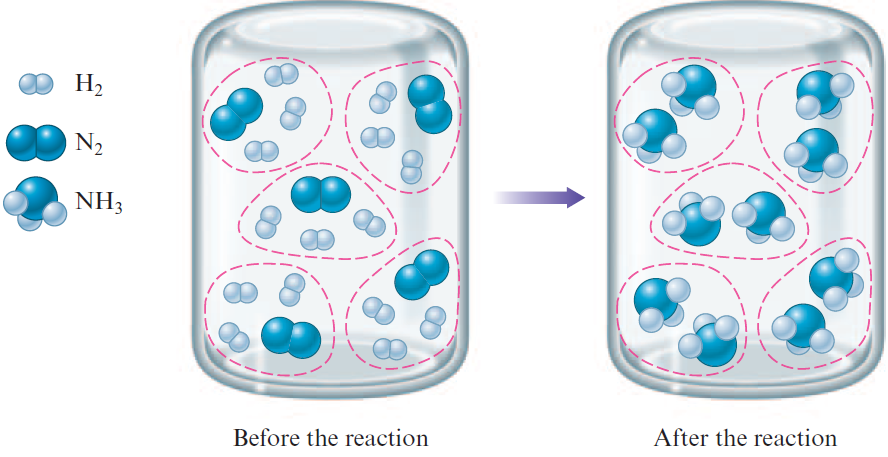 Copyright © Cengage Learning. All rights reserved
102
When Hydrogen is the Limiting Reactant
Limiting Reactants
To determine the amount of product that will be formed, ascertain the reactant that is limiting
Limiting reactant: Runs out first 
Limits the amounts of products that can be formed
Some mixtures can be stoichiometric 
All reactants run out at the same time  
Requires determining which reactant is limiting
Determination of the Limiting Reactant UsingReactant Quantities
Compare the moles of reactants to ascertain which runs out first 
Use moles of molecules instead of individual molecules 
Method 
Use the balanced equation to determine the limiting reactant
Determination of the Limiting Reactant UsingReactant Quantities (Continued)
Determine the amount of limiting reactant formed 
Use the amount of limiting reactant formed to compute the quantity of the product 
Alternative method 
Compare the mole ratio of substances that are required by the balanced equation with the mole ratio of actual reactants present
Determination of Limiting Reactant Using Quantities of Products Formed
Use the amounts of products that can be formed by completely consuming each reactant
Reactant that produces the smallest amount of product must run out first
This is the limiting reactant
Interactive Example 3.17 - Stoichiometry: Limiting Reactant
Nitrogen gas can be prepared by passing gaseous ammonia over solid copper(II) oxide at high temperatures
The other products of the reaction are solid copper and water vapor
If a sample containing 18.1 g of NH3 is reacted with 90.4 g of CuO, which is the limiting reactant? 
How many grams of N2 will be formed?
Interactive Example 3.17 - Solution
Where are we going?
To find the limiting reactant
To find the mass of N2 produced
What do we know?
The chemical reaction


18.1 g NH3 and 90.4 g CuO
Interactive Example 3.17 - Solution (Continued 1)
What information do we need?
Balanced equation for the reaction
Moles of NH3
Moles of CuO
How do we get there?
To find the limiting reactant, determine the balanced equation
Interactive Example 3.17 - Solution (Continued 2)
What are the moles of NH3 and CuO?
To find the moles, we need to know the molar masses
		NH3	 17.03 g/mol
		CuO	79.55 g/mol
Interactive Example 3.17 - Solution (Continued 3)
First we will determine the limiting reactant by comparing the moles of reactants to see which one is consumed first
What is the mole ratio between NH3 and CuO in the balanced equation?
Interactive Example 3.17 - Solution (Continued 4)
How many moles of CuO are required to react with 1.06 moles of NH3?


Thus 1.59 moles of CuO are required to react with 1.06 moles of NH3
Since only 1.14 moles of CuO are actually present, the amount of CuO is limiting; CuO will run out before NH3 does
Interactive Example 3.17 - Solution (Continued 5)
We can verify this conclusion by comparing the mole ratio of CuO and NH3 required by the balanced equation


With the mole ratio actually present



Since the actual ratio is too small (less than 1.5), CuO is the limiting reactant
Interactive Example 3.17 - Solution (Continued 6)
Alternatively we can determine the limiting reactant by computing the moles of N2 that would be formed by complete consumption of NH3 and CuO
Interactive Example 3.17 - Solution (Continued 7)
As before, we see that the CuO is limiting since it produces the smaller amount of N2
To find the mass of N2 produced, determine the moles of N2 formed 
Because CuO is the limiting reactant, we must use the amount of CuO to calculate the amount of N2 formed
Interactive Example 3.17 - Solution (Continued 8)
What is the mole ratio between N2 and CuO in the balanced equation?


What are the moles of N2?
Interactive Example 3.17 - Solution (Continued 9)
What mass of N2 is produced?
Using the molar mass of N2 (28.02 g/mol), we can calculate the mass of N2 produced
The Concept of Yield
Theoretical yield: Amount of product formed after the limiting reactant is entirely consumed 
Amount of product predicted is rarely obtained due to side reactions and other complications 
Percent yield: Actual yield of product
Interactive Example 3.18 - Calculating Percent Yield
Methanol (CH3OH), also called methyl alcohol, is the simplest alcohol
It is used as a fuel in race cars and is a potential replacement for gasoline
Methanol can be manufactured by combining gaseous carbon monoxide and hydrogen
Interactive Example 3.18 - Calculating Percent Yield (Continued)
Suppose 68.5 kg CO(g) is reacted with 8.60 kg H2(g)
Calculate the theoretical yield of methanol
If 3.57 × 104 g CH3OH is actually produced, what is the percent yield of methanol?
Interactive Example 3.18 - Solution
Where are we going?
To calculate the theoretical yield of methanol
To calculate the percent yield of methanol
What do we know?
The chemical reaction

68.5 kg CO(g) and 8.60 kg H2 (g)
3.57×104 g CH3OH is produced
Interactive Example 3.18 - Solution (Continued 1)
What information do we need?
Balanced equation for the reaction
Moles of H2
Moles of CO
Which reactant is limiting
Amount of CH3OH produced
Interactive Example 3.18 - Solution (Continued 2)
How do we get there?
To find the limiting reactant, balance the chemical equation 

What are the moles of H2 and CO?
To find the moles, we need to know the molar masses

H2 	2.016 g/mol
CO	28.02 g/mol
Interactive Example 3.18 - Solution (Continued 3)
Interactive Example 3.18 - Solution (Continued 4)
Determination of limiting reactant using reactant quantities
What is the mole ratio between H2 and CO in the balanced equation?


How does the actual mole ratio compare to the stoichiometric ratio?
Interactive Example 3.18 - Solution (Continued 5)
To determine which reactant is limiting, we compare the mole ratio of H2 and CO required by the balanced equation with the actual mole ratio





Since the actual mole ratio of H2 to CO is smaller than the required ratio, H2 is limiting
Interactive Example 3.18 - Solution (Continued 6)
Determination of limiting reactant using quantities of products formed
We can also determine the limiting reactant by calculating the amounts of CH3OH formed by complete consumption of CO(g) and H2(g)
Interactive Example 3.18 - Solution (Continued 7)
Since complete consumption of the H2 produces the smaller amount of CH3OH, the H2 is the limiting reactant as we determined above
Interactive Example 3.18 - Solution (Continued 8)
To calculate the theoretical yield of methanol
What are the moles of CH3OH formed?
We must use the amount of H2 and the mole ratio between H2 and CH3OH to determine the maximum amount of methanol that can be produced:
Interactive Example 3.18 - Solution (Continued 9)
What is the theoretical yield of CH3OH in grams?



Thus, from the amount of reactants given, the maximum amount of CH3OH that can be formed is 6.86 × 104 g
Interactive Example 3.18 - Solution (Continued 10)
What is the percent yield of CH3OH?
Problem-Solving Strategy
Solving a stoichiometry problem involving masses of reactants and products 
Write and balance the equation for the reaction
Convert the known masses of substances to moles
Determine which reactant is limiting and its amount
Use this amount and the appropriate mole ratios to compute the number of moles of the desired product
Convert from moles to grams, using the molar mass